Modernizarea Serviciilor Publice Locale (MSPL) – suport acordat în domeniul dezvoltării regionale
21 ianuarie 2020
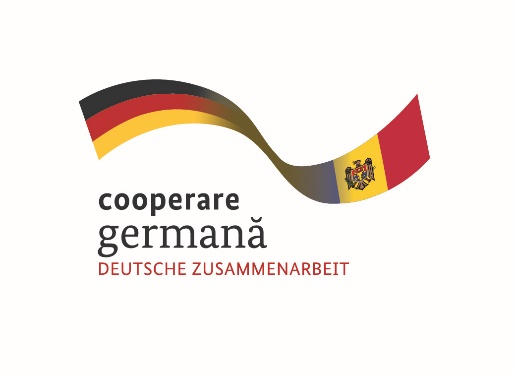 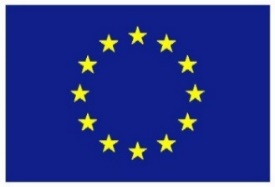 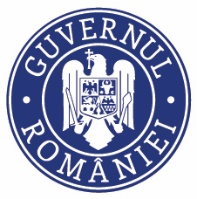 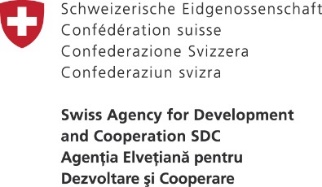 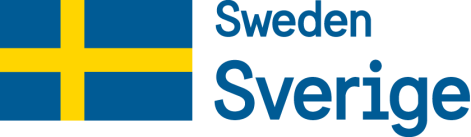 Obiectivul general al proiectului
Îmbunătățirea condițiilor cadru pentru implementarea politicii de dezvoltare regională orientată către cetățean în sectoarele prioritare ale prestării serviciilor publice locale
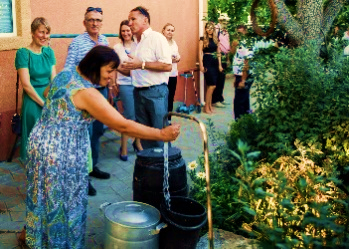 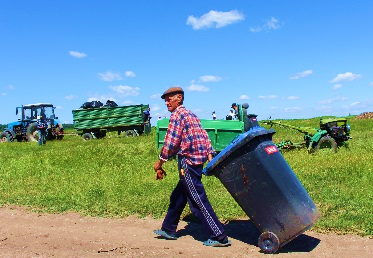 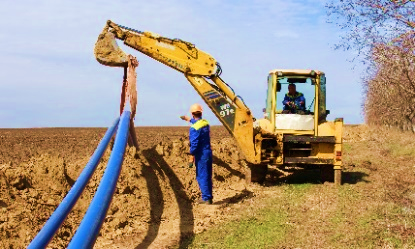 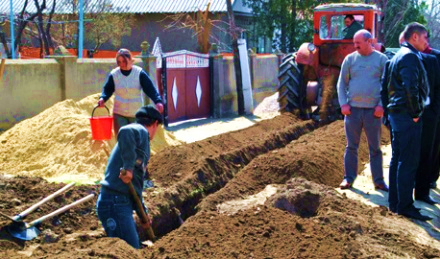 Page 2
21 ian. 2020
Ședința Consiliului Regional de Dezvoltare
Date generale privind implementarea proiectului
Sectoare prioritare:
Aprovizionare cu apă și canalizare (AAC)
Eficiență energetică (EE) în clădiri publice
Managementul deșeurilor solide (MDS) 
Drumuri regionale și locale
Parteneri cheie: 
Ministerul Agriculturii, Dezvoltării Regionale și Mediului (MADRM)
Agențiile de Dezvoltare Regională (Nord, Centru, Sud, Găgăuzia)
Finanțatori:  
Ministerul Federal pentru Cooperare Economică şi Dezvoltare (BMZ) al Germaniei
Uniunea Europeană
Guvernul Elveției
Guvernul României
Guvernul Suediei
Notă: Finanțarea din partea Guvernelor Elveției, României și Suediei s-a finalizat în 2018/2019.
Ședința Consiliului Regional de Dezvoltare
Page 3
21 ian. 2020
Date generale (continuare)
Asistența tehnică: 
Proiectul este implementat de către GIZ (Agenția de Cooperare Internațională a Germaniei)
Bugetul fazei I și II: 
85 milioane EUR
Proiectul este implementat pe baza negocierilor bilaterale la nivel de guverne Republica Moldova – Germania:
Faza I: 01/2010 – 12/2015
Planificare și programare regională în sectoarele prioritare
Implementarea proiectelor pilot de infrastructură
Page 4
21 ian. 2020
Ședința Consiliului Regional de Dezvoltare
Faza II: 01/2016 – 12/2021
Ședința Consiliului Regional de Dezvoltare
Page 5
21 ian. 2020
Suport Consiliilor regionale pentru dezvoltare (CRD)
Obiectiv specific:
Capacitățile de planificare, coordonare și implementare ale CRD-urilor și APL-urilor partenere ale proiectului sunt îmbunătățite
Puncte de reper:
Experiența din trecut: crearea comisiilor regionale sectoriale pe sectoarele prioritare (apă și canalizare, deșeuri)
Domenii de intervenție:
Dezvoltarea campaniilor de promovare a regiunilor
Conștientizare și mobilizare în identificarea și agrearea priorităților, precum și a oportunităților de  dezvoltare (suport în identificarea a 2-3 subiecte relevante pentru regiune)
Promovarea procesului de regionalizare a serviciilor și facilitarea cooperării intercomunitare
Dezvoltarea capacităților de monitorizare și evaluare bazate pe rezultate
Acordarea suportului informațional 
Organizarea instruirilor și schimbului de experiență
Page 6
2 ian. 2020
Ședința Consiliului Regional de Dezvoltare
Proiecte de infrastructură finanțate de către Uniunea Europeană – etapa de proiectare
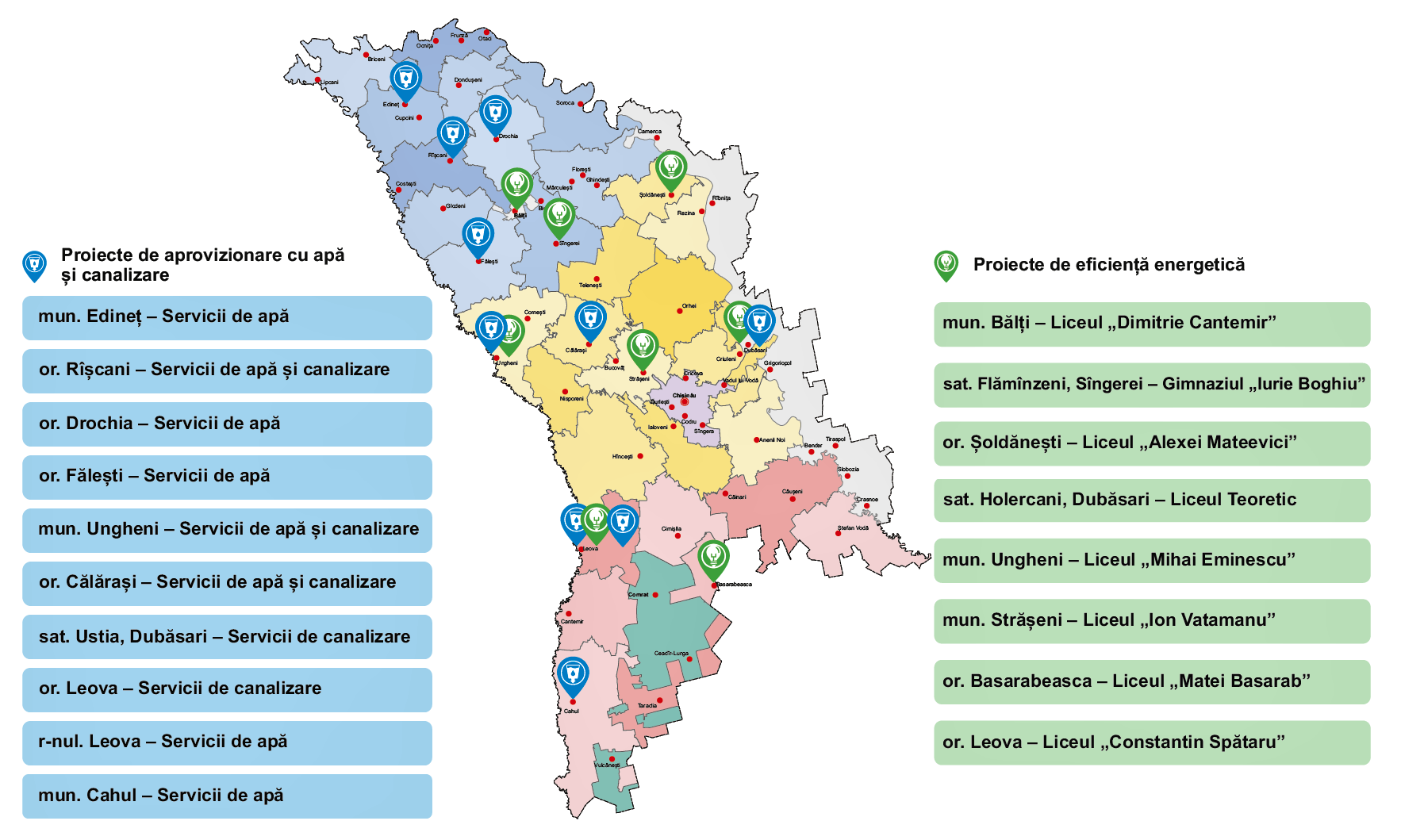 Ședința Consiliului Regional de Dezvoltare
Page 7
21 ian. 2020
Implicarea organizațiilor societății civile (OSC)
Abilitarea cetățenilor pentru participarea constructivă la procesele de luare a deciziilor la nivel local și regional:
Planificarea participativă a infrastructurii publice
Supravegherea proceselor de achiziție, gestionare și întreținere a infrastructurii publice
Conștientizarea cu privire la investițiile în domeniile eficiență energetică, apă și canalizare, deșeuri și alte aspecte de mediu relevante serviciilor publice locale
Activități-cheie:
Programul de granturi pentru OSC locale și OSC de media și comunicare – www.eu4civilsociety.md
Suport în crearea rețelelor de OSC
Instruiri și schimb de experiență 
Parteneri:
RD Nord – ProCoRe&CASMED,  RD Centru – AGER&ADR Habitat,  RD Sud – CONTACT-Cahul, RD UTA Găgăuzia - Pro-Europa & Centrul CONTACT
Media și comunicare - Asociația Presei Independente
Conlucrarea cu Consiliile regionale pentru dezvoltare:
Delegarea unui membru al Consiliului pentru a participa la ședințele Comitetului Director din cadrul proiectului “Abilitarea cetățenilor în Republica Moldova”, finanțat de către Uniunea Europeană.
Page 8
2 ian. 2020
Ședința Consiliului Regional de Dezvoltare
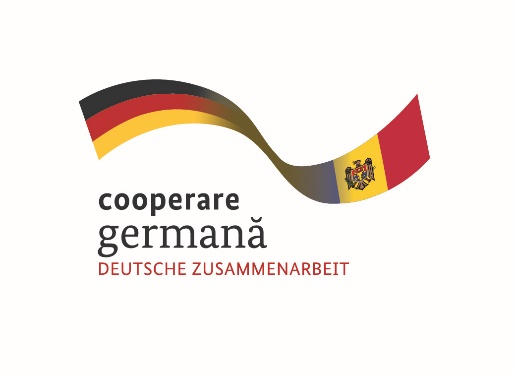 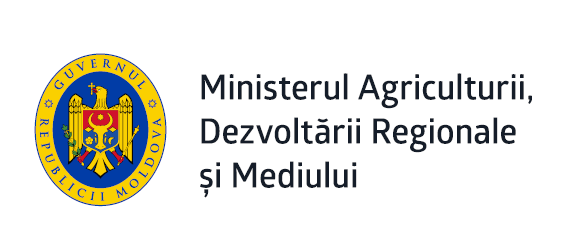 In cooperare cu:
Mulțumesc pentru atenție
Proiectul Modernizarea serviciilor publice locale în Republica MoldovaChișinău, strada A. Bernardazzi 66.
T  + 373 22 22-83-19
F  + 373 22 00-02-38I	www.giz.de, www.serviciilocale.md, www.eu4civilsociety.md
Ședința Consiliului Regional de Dezvoltare
Page 9
21 ian. 2020